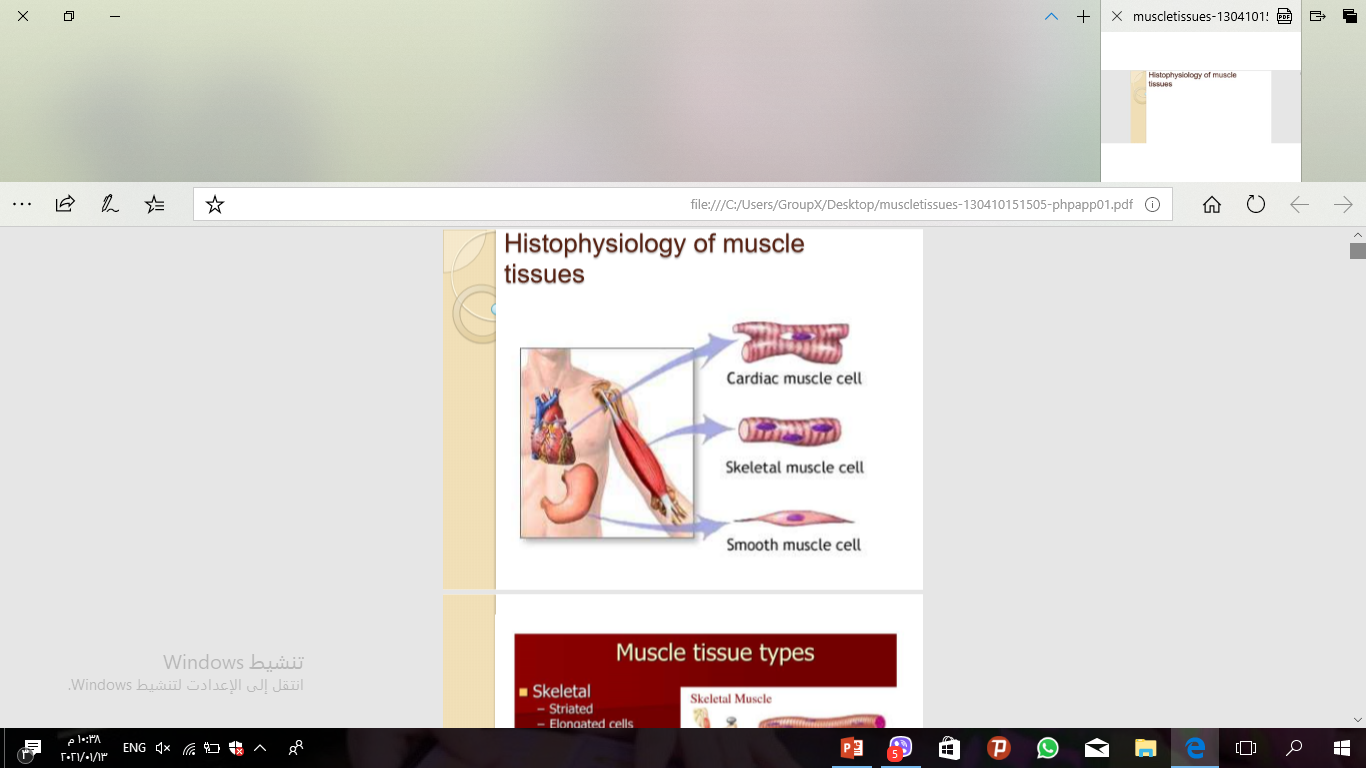 اية حامد حمد 
          مروة أحمد ميري
         1-6-2021
1
Histophysiology of Muscle Tissue
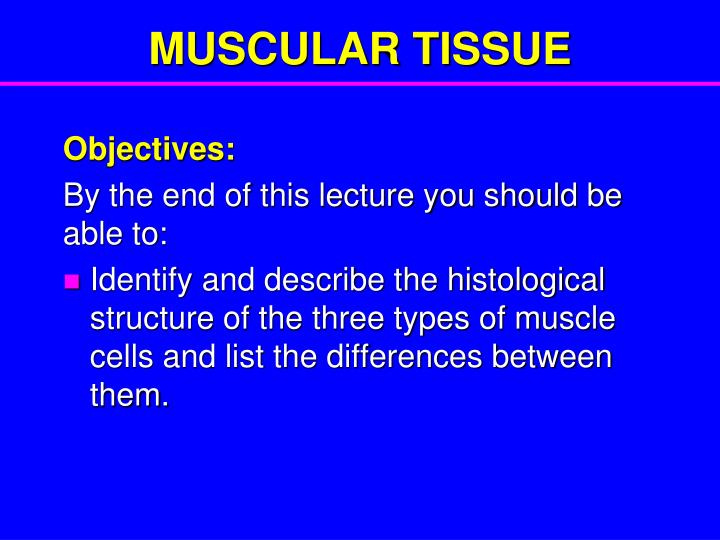 2020-2021
2
Histophysiology of Muscle Tissue
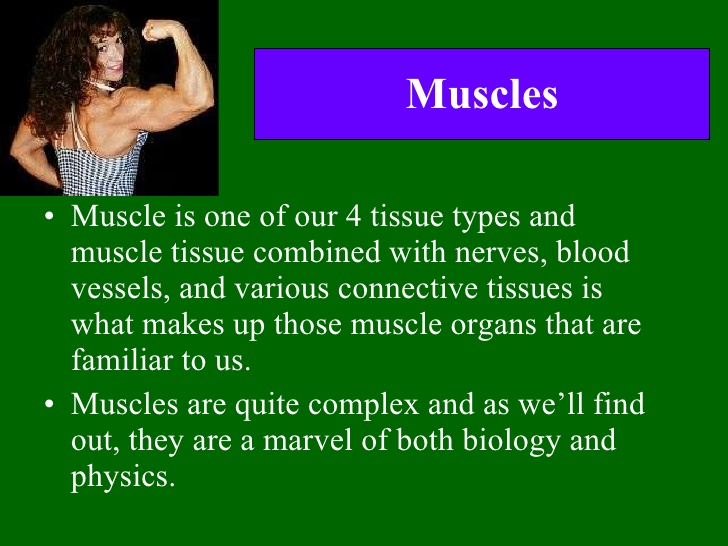 2020-2021
3
Histophysiology of Muscle Tissue
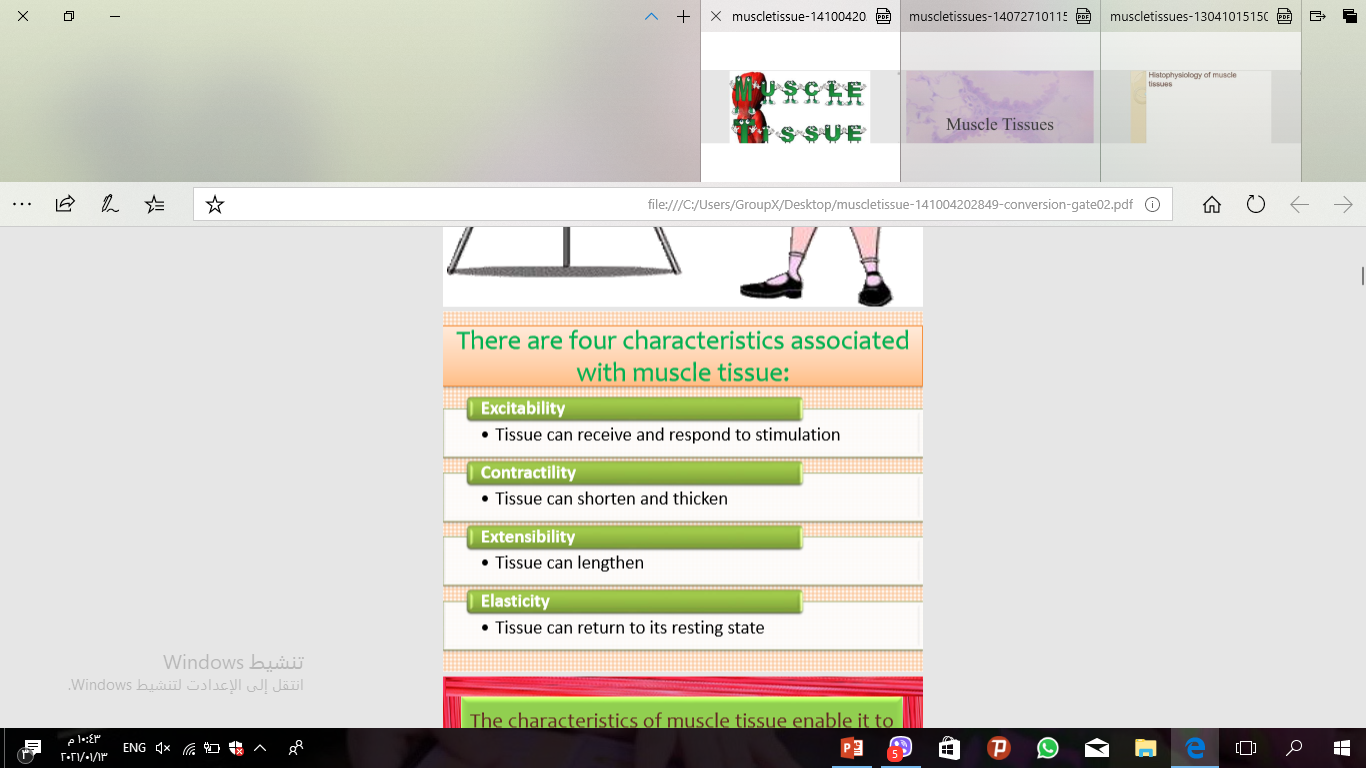 2020-2021
4
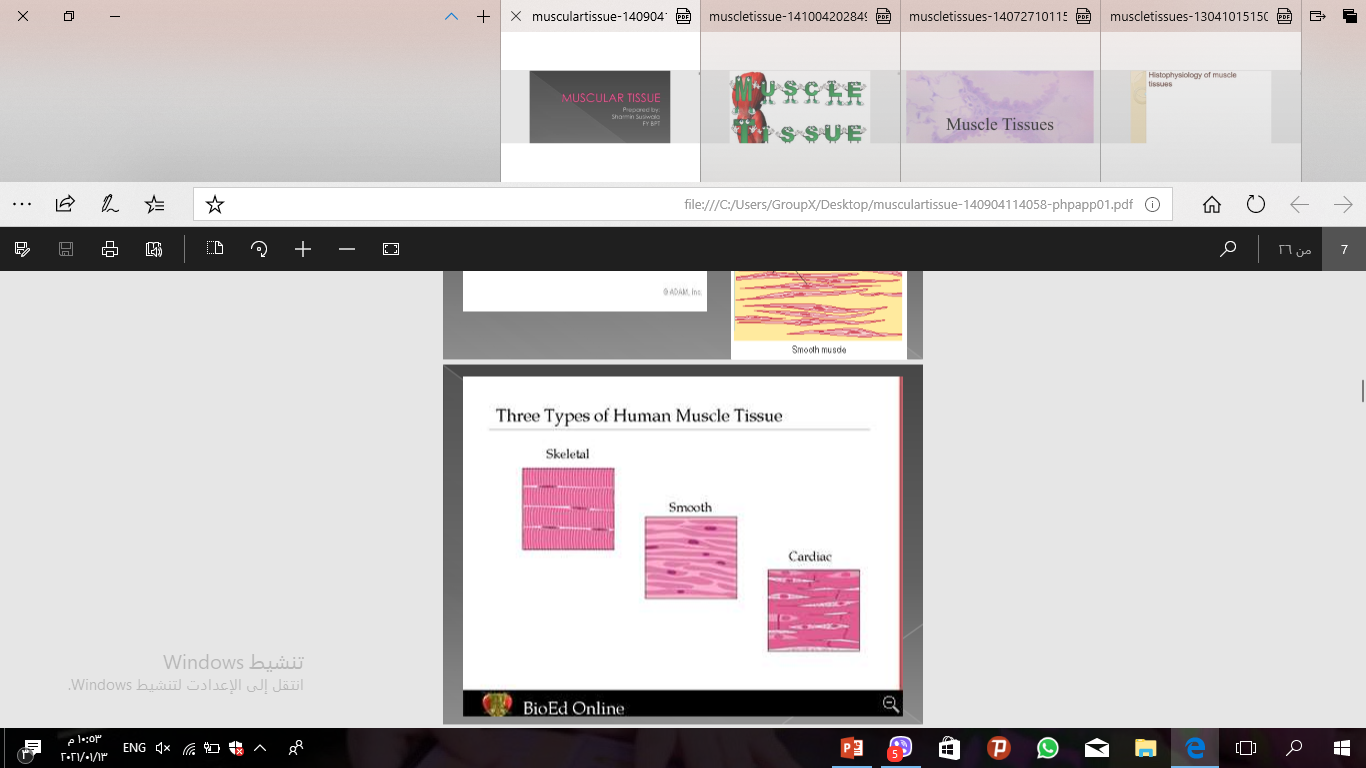 2020-2021
5
Histophysiology of Muscle Tissue
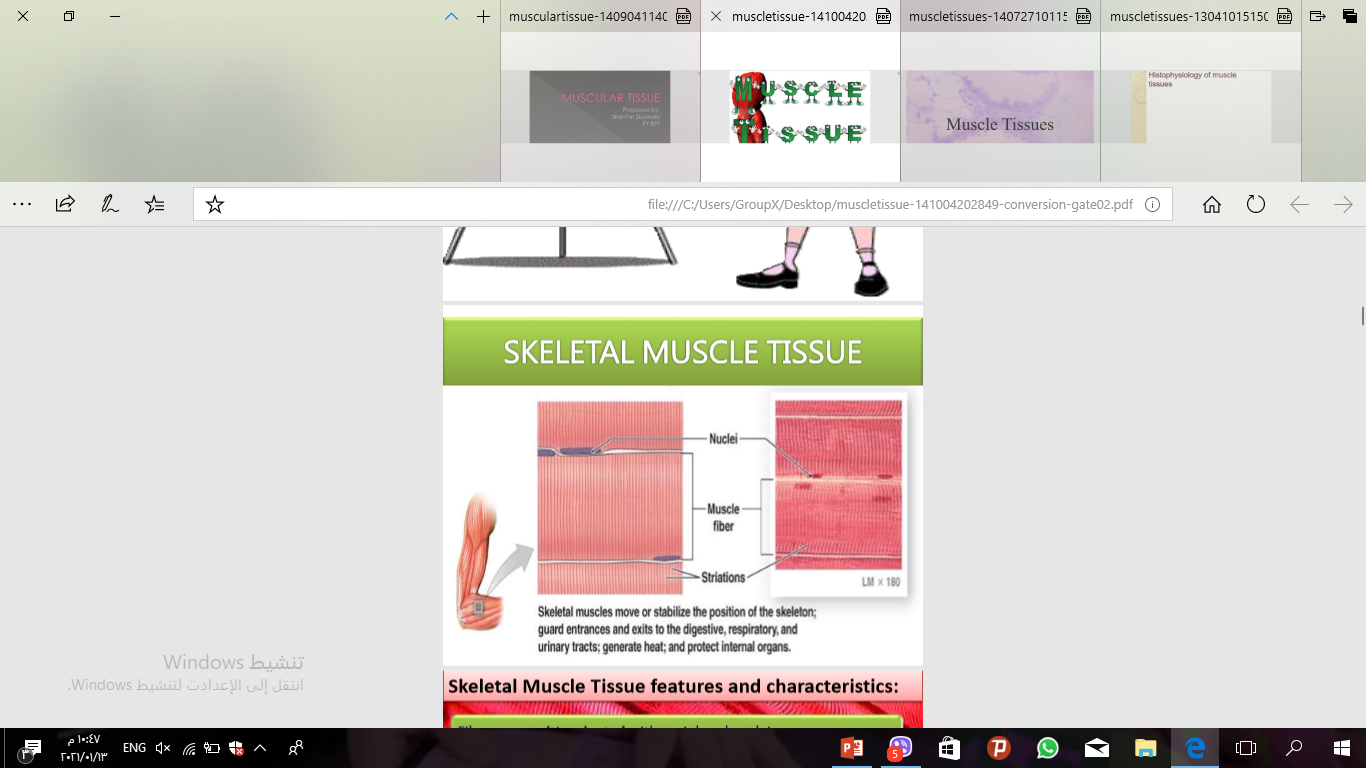 2020-2021
6
Histophysiology of Muscle Tissue
2020-2021
7
Histophysiology of Muscle Tissue
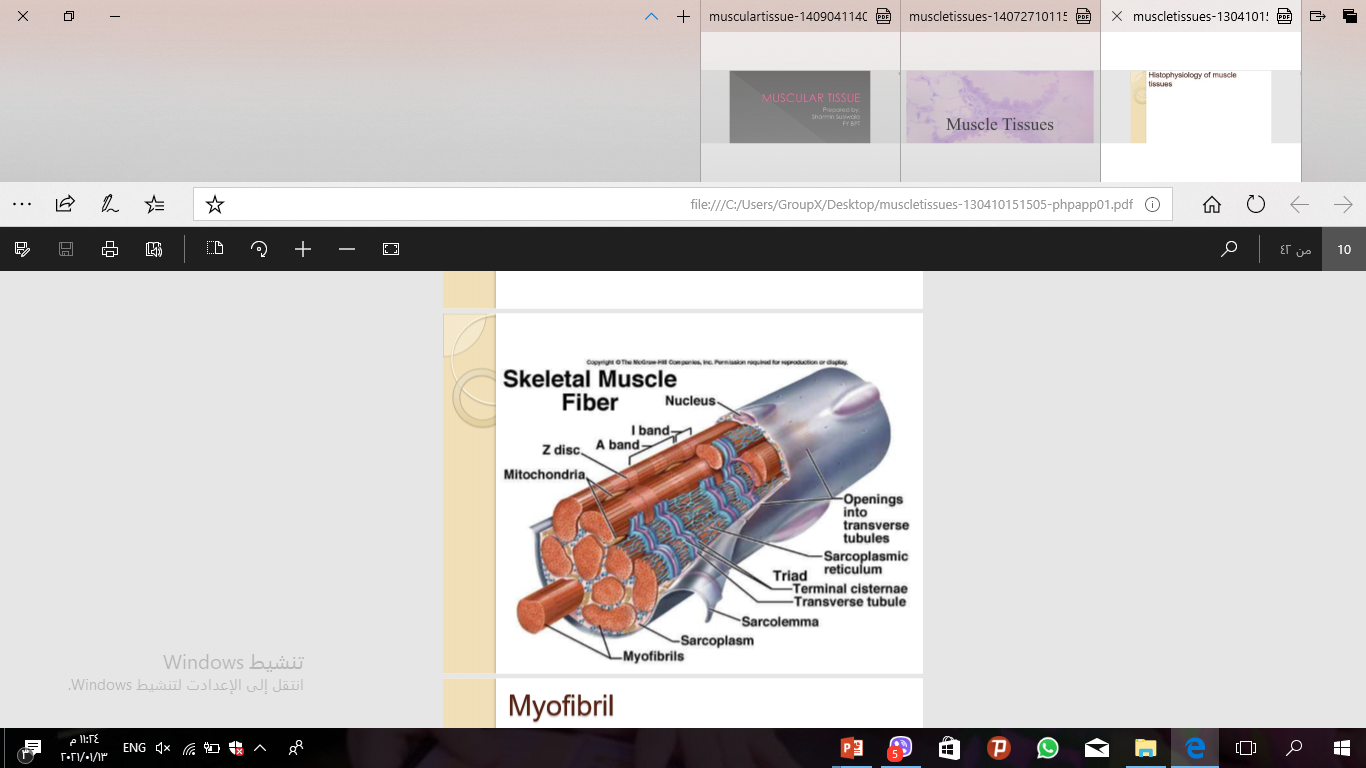 2020-2021
8
Histophysiology of Muscle Tissue
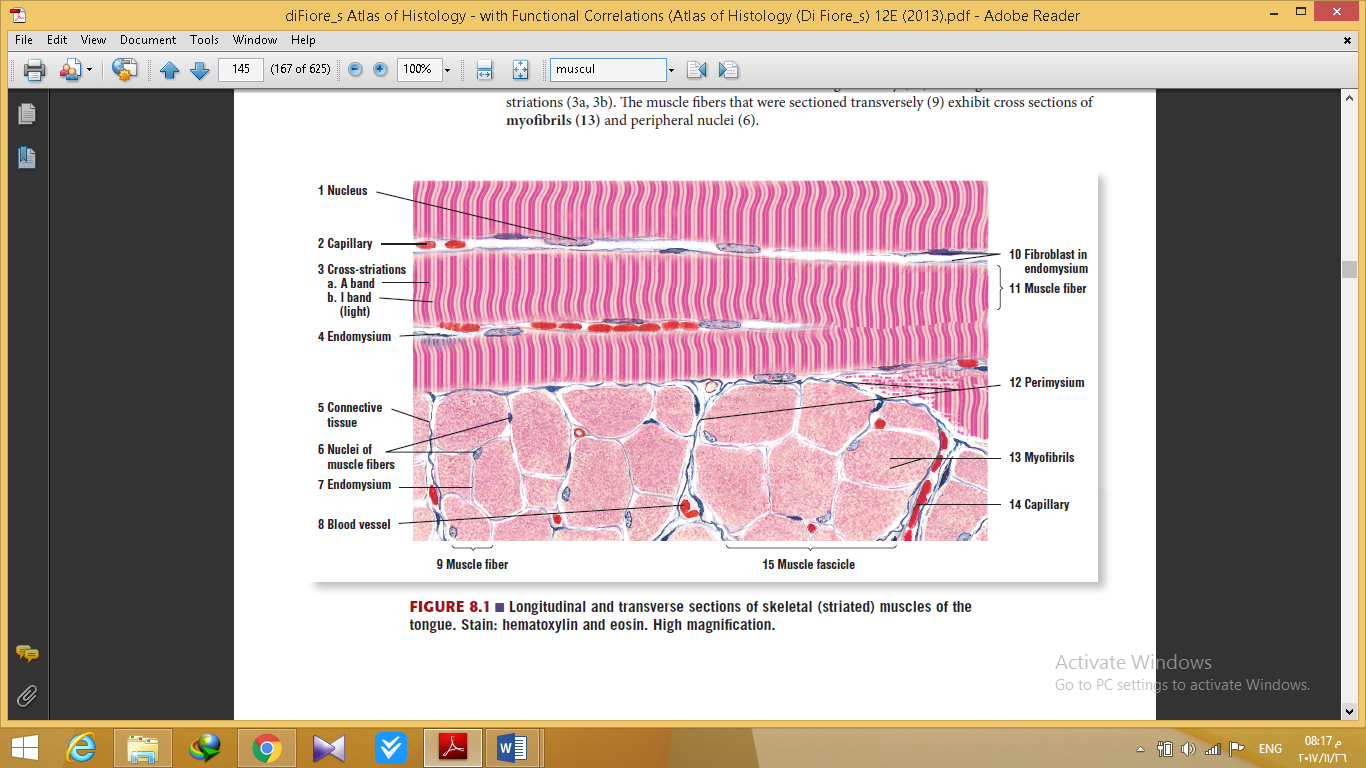 2020-2021
9
Histophysiology of Muscle Tissue
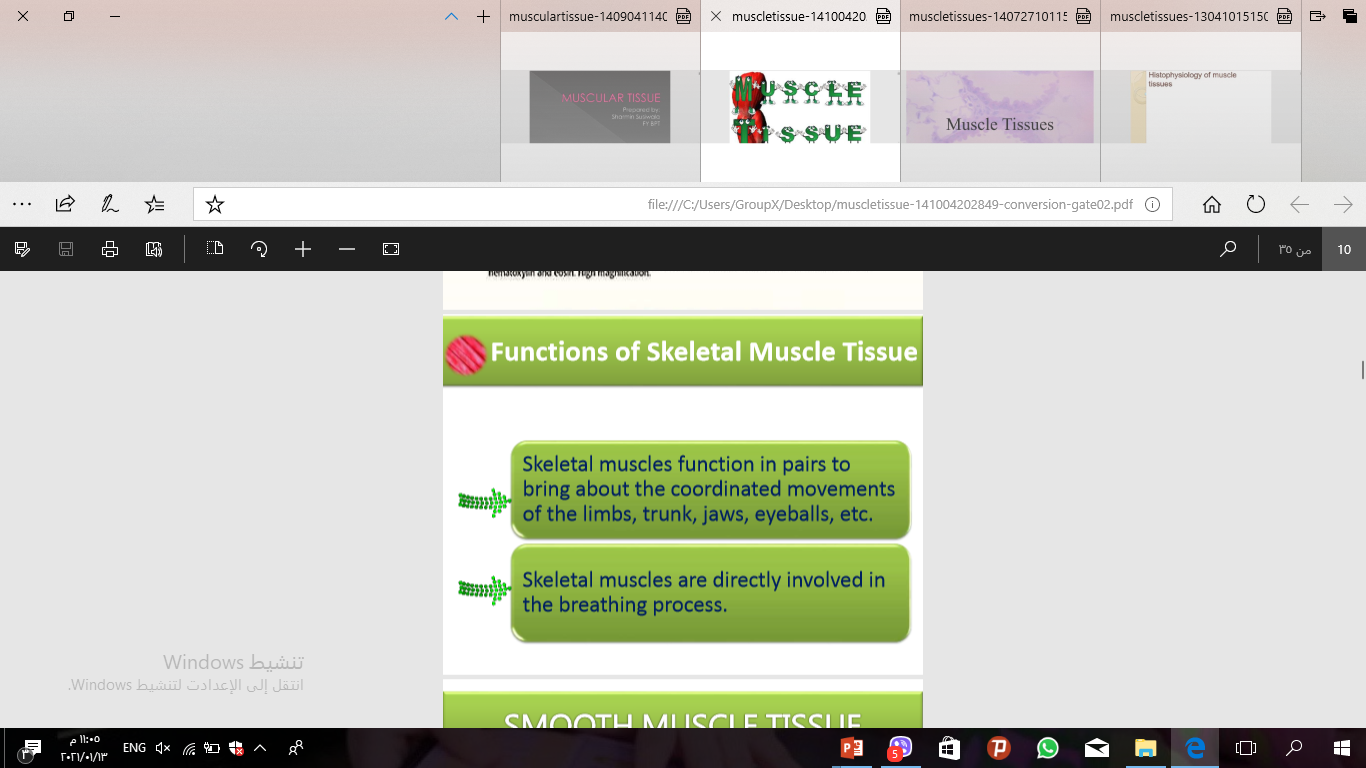 2020-2021
10
Histophysiology of Muscle Tissue
2020-2021
11
Histophysiology of Muscle Tissue
2020-2021
12
Histophysiology of Muscle Tissue
2020-2021
13
Histophysiology of Muscle Tissue
2020-2021
14
Histophysiology of Muscle Tissue
2020-2021
15
Histophysiology of Muscle Tissue
2020-2021
16
Histophysiology of Muscle Tissue
2020-2021
17
Histophysiology of Muscle Tissue
2020-2021
18
Histophysiology of Muscle Tissue
2020-2021
19
Histophysiology of Muscle Tissue
2020-2021
20
Histophysiology of Muscle Tissue
2020-2021
21
Histophysiology of Muscle Tissue
2020-2021
22
Histophysiology of Muscle Tissue
2020-2021
23
Histophysiology of Muscle Tissue
2020-2021
24
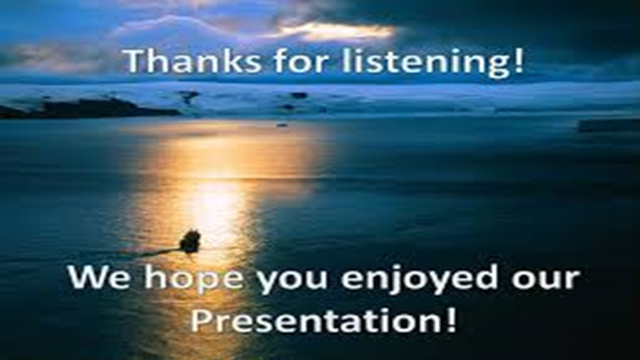 25